الكلام وما يتألف منه
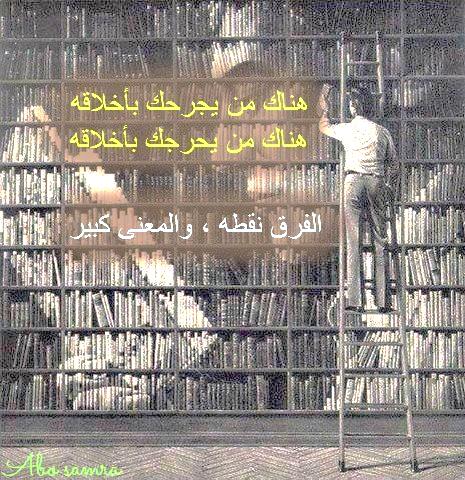 يقول الناظم
كَلاَمُنَا لَفْظٌ مُفِيدٌ كَاسْتَقِمْ       وَاحِدُهُ كَلِمَةٌ وَالْقُوْلُ عَمْ               وَاسْمٌ وَفِعْلٌ ثُمَّ حَرْفٌ، الْكَلِمْ       وَكِلْمَةٌ بِهَا كَلاَمٌ قَدْ  يُؤَمْ
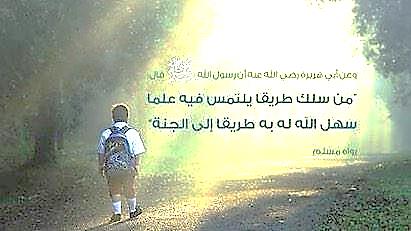 الكَلامُ الْمُصْطَلَحُ عليهِ عند النحاة: عِبَارَةٌ عَنِ "اللّفْظِ المفيدِ فائِدَةً يَحْسُنُ السُّكُوتُ عَلَيْهَا".
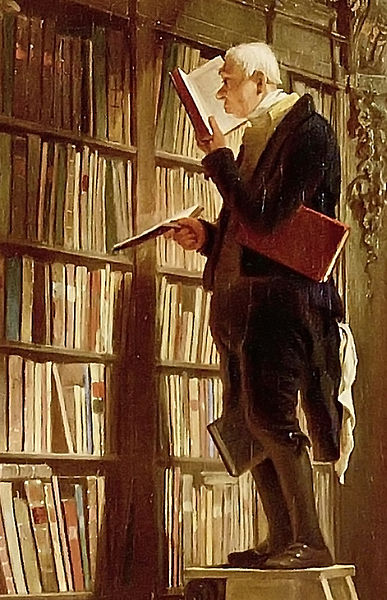 الكَلامُ الْمُصْطَلَحُ عليهِ عند النحاة: عِبَارَةٌ عَنِ "اللّفْظِ المفيدِ فائِدَةً يَحْسُنُ السُّكُوتُ عَلَيْهَا". فالكلامُ في اصطلاحِ النُّحاة: هُوَ ما جَمَعَ قيُوداً أربعةً؛ هي: اللفظ، المركّب، المفيد، الوضع العربي، مثال المستوفي للشروط نحو: "زيد قام أبوه". ونحو: "استقم". والتقدير: كفائدةِ استقِم، أو كقَوْلِكَ: استَقِمْ.
  وقد استغنى الناظم بقوله "استقم" عن التركيب، والوضع لأنه مُرَكّب من فِعل أمر وفاعله المستتر فيه وجوباً، وقد وضعته العربُ دليلاً على المعنى، وهو الأمرُ بالاستقامة. 
- شرحَ ابن الناظِم هذهِ العِبارةَ قائلاً: الكلامُ عند النحويين هو اللفظُ الدّالُ على معنىً يَحْسُنُ السُّكُوتُ عليهِ، وهذا ما أراد بقوله: "مفيد كاستَقِمْ"، كأنَّهُ قال: الكلامُ لفظٌ مفيدٌ فائدةً تامَّة يَصِحُّ الاكتفاءُ بها.
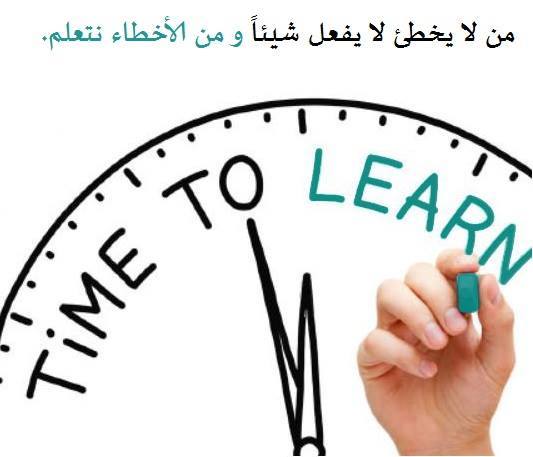 اللفظُ: هو الصوتُ المشتمل على بعضِ الحرُوف، تحقيقاً أو تقديراً". ولفظ بمعمى ملفوظ، فهو من إطلاق المصدر وإرادة اسم المفعُول. والمرادُ بالمفيد: ما دَلَّ على معنىً يحسُنُ السكُوتُ عليهِ، أي: من المتكلِّم بحيث يقتنعُ السَّامِعُ ولا ينتظرُ مزيداً من المخاطِب، وهذا يستلزِمُ أن يكون الكلامُ مُركّباً مقصُوداً. وأقل ما يتألّفُ الكلامُ من اسمين: كـ(زَيْدٌ قائِمٌ)، ومن فِعْلٍ واسم، كـ(قامَ زيدٌ)، ومِنْهُ" (اسْتَقِمْ) فإنه من فعل الأمر المنطوق به، ومن ضمير المخاطَبِ المقَدَّر بـ"أنت" - تحقيقاً: كـ(محمَّد، وعليّ)، وتقديراً كالضمائِر المستترة، في نحو: (اقرأ، تعلّم)، فإنها ليست بحروف ولا أصوات، والتعبيرُ عنها بالضمائِر المنفصلة تقريباً للفهم.
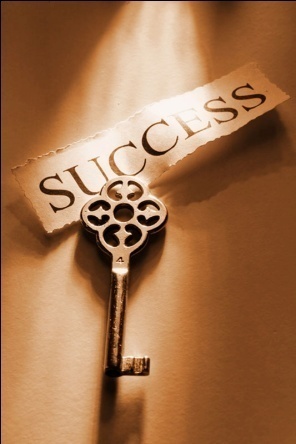 والكَلِم: هُوَ مَا تَرَكّبَ مِنْ ثَلاثِ كَلِمَاتٍ فَأَكْثَر، ولَمْ يَحْسُنِ السُّكُوت عَلَيْهِ - نحو: "إِنْ قَامَ زَيْدٌ". ولا يَتَرَكّبُ الكَلامُ إِلاّ مِنْ اسْمَيْنِ، كـ"زَيْدٌ قَائِمٌ" أَوْ مِنْ فِعْلٍ واسم كـ"قَامَ زَيْدٌ"، وَكَقَوْلِ الْمُصَنِّف: "اسْتَقِمْ" فإنَّهُ كَلامٌ مُرَكّب مِنْ فِعْلِ أَمْرٍ وفاعِلٍ مُستتر، والتَّقديرُ: اسْتَقِمْ أَنْتَ؛ فاستغنى بالمثال عَنْ أَنْ يقولَ: "فائدةً يَحْسُنُ السكوتُ عَلَيْهَا" فكأنه قَالَ: الكُلامُ: هُوَ اللّفْظُ المفيدُ فَائِدَةً كَفَائِدَةِ اسْتَقِمْ ".
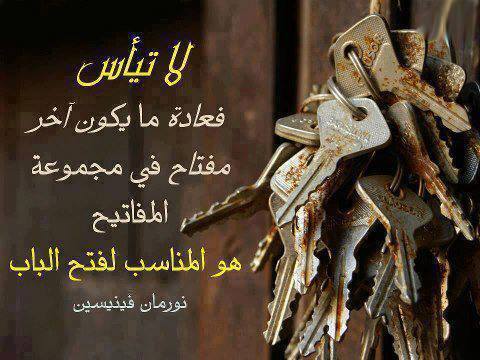 والكَلِمُ: هو (اسمُ جِنْسٍ جَمعيّ)، واحِدُهُ كَلِمَة، وهي: الاسمُ، والفِعْلُ، والحرف، ومعنى كونه اسمَ جِنْسٍ جمعيّ أنهُ يدُلُّ على جماعةٍ، وإذا زِيْدَ على لفظهِ تاءُ التأنيثِ، فقيلَ: (كَلِمَةٌ) نَقَصَ مَعْنَاهُ، وصارَ دالاً على الواحِد، ونظيرُهُ: لَبِنٌ ولَبِنَةٌ، ونَبْقٌ ونَبْقَةٌ. واسمُ الجِنْسِ على نوعين: الأول: اسم جنس إفرادي؛ وهو "ما دلَّ على القليل والكثير من جنسٍ واحِد بلفظٍ واحِد"، وذلك: كـ"ماء، وتراب، وزيت، وخل، وذهب، ولبن"؛ ومنه المصدر: كـ"ضَرْب، وشُرْب، وقِيام، وجلُوس".
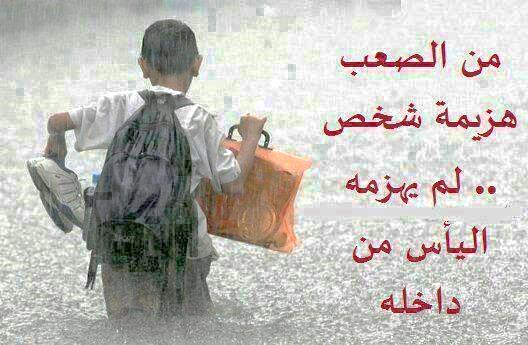 والثاني: اسم جنس جمعيّ؛ وهو: ما يُفرّق بينهُ وبين واحدهِ بالتاءِ غالباً؛ وذلك بأن يكون الواحِد بالتاء، واللفظ الدّال على الجمعِ بغير تاء، وذلك: مثل: كَلِم وكَلِمَة، وبَقَرْ وبقرة، وشَجَر وشَجَرة، ونخل ونخلة...، وقولنا: "غالباً" للإشارة إلى شيئين؛ أولهما: أنه قد يُفرّق بين الواحِدِ واللفظِ الدالِّ على الجمع بالياءِ المشدَّدة، نحو: روم وروميّ، وزنج وزنجيّ... وثانيهما: أنه قد يكون اللفظُ الدالُّ على الجمعِ مقترناً بالتَّاء، والمفرد خالياً منها، عكس الغالب، نحو: كَمءْ، وكمأة، وذلك النوع في العربيَّة قليل جدَّاً.
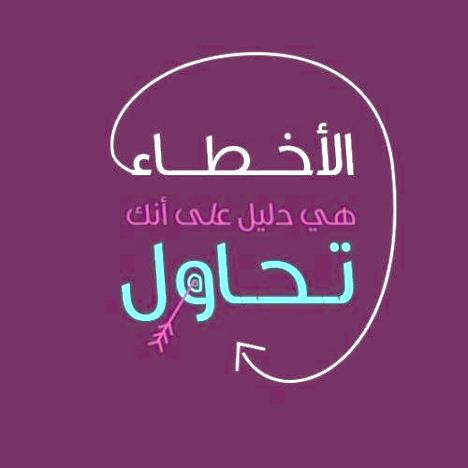 وقد أكّد أبو هشام الأنصاريّ أيضاً أن شرطَ الكلامِ: (هو) الإفادة، وأنه من كلمتين، والمشهور أن أقلَّ الجمعِ ثلاثةٌ. وأن في الكلامِ والكَلِم عموماً وخصُوصاً، فالكَلِمُ أعَمُّ مِنْ جِهَةِ المعنى؛ لاطلاقهِ على المفيد وغير المفيد، وأخصُّ من جهةِ اللفظِ؛ لكونهِ لا يُطلق على المركّب مِنْ كلمتين، فنحو: "زَيْدٌ قَامَ أبوهُ" كلام؛ لوجُود الفائدة، وكَلِم؛ لوجُودِ الثلاثة بل الأربعة، و"قامَ زَيْدٌ" كلامٌ لا كَلِم، و"إن قامَ زَيْدٌ" بالعكس فهو كَلِمٌ لا كلام.
والقَوْلُ: عبارةٌ عَنِ: اللفظِ الدالِّ على معنى؛ فهو أَعَمُّ مِنَ الكلامِ، والكَلِمِ، والكَلِمَةِ؛ عمُوماً مُطلقاً. وبالْجُمْلَةِ فالْقَوْلُ يُطْلَقُ على كُلِّ مَلْفُوظٍ، سواءٌ كان مُفرداً أَمْ مُرَكّبَاً، مُفيداً أَمْ غَيْرَ مُفيدٍ. وتُطلق الكلمةُ لغةً، ويُراد بها الكلام، نحو: [كَلاَ إِنَّهَا كَلِمَةٌ هُوَ قَائِلُهَا]، وذلك كثيرٌ لا قليلٌ.
موطن الشاهِد: (كلمة) وجه الاستشهاد: مجيء "كلمة" في الآية الكريمة دالّة على معناها اللغويّ؛ لأنه أُريدَ بها الكلام الذي قاله القائِل: [رَبِّ ارْجِعُونِي* لَعَلِّي أَعْمَلُ صَالِحًا فِيمَا تَرَكْتُ](المؤمنون:99 – 100)؛ وعندما تُطلق "كلمة" لغةً ويُراد بها الكلام؛ فذاك مجازٌ مِنْ بابِ تسميةِ الشَّيءِ باسمِ جزئهِ.
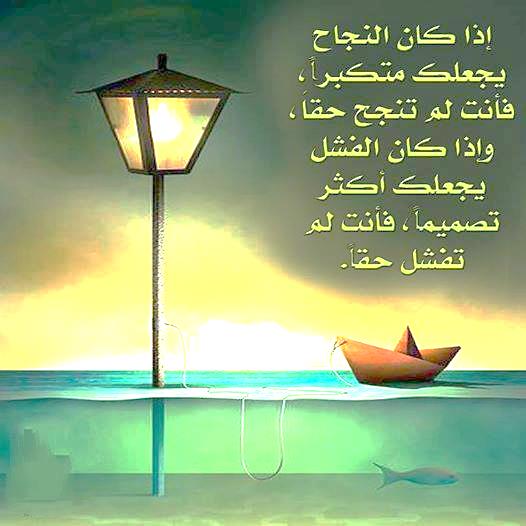 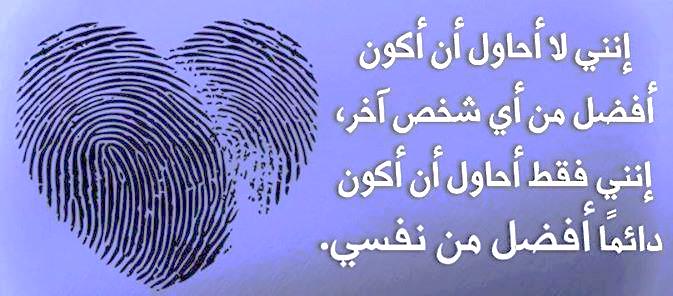 وقولُهُ: "وَكِلْمَةٌ بِهَا كَلامٌ قَدْ يُؤَمْ" استعملَ ها هُنا كِلْمَةً على لُغةِ التَّمِيميين، ومعنى: "يُؤَمْ" يُقْصَد. يُقالُ: أَمَّ الرَّجُلُ الشَّيْءَ يَؤُمُّهُ إِذا قَصَدَ نَحْوَهُ، يُريدُ أنَّ الكَلِمَةَ قَدْ تُطْلَقُ على الكلامِ التَّام، ويُقْصَدُ بِها قصدُه، وهذا الإطلاقُ لُغويّ، لا اصْطِلاحيّ، وهو الّذِي قَصَدَ، ومثالُ ذَلِكَ قولهُ تعالى: [وَكَلِمَةُ اللهِ هِيَ الْعُلْيَا](التوبة:40)، يعني: لا إلهَ إلاّ الله، وكذلِكَ قولُهُ: [وَأَلْزَمَهُمْ كَلِمَةُ التَّقْوَى](الفتح:26)، وقال تعالى: [وجَعَلَهَا كَلِمَةً باقيةً في عَقِبِهِ](الزخرف:28) يعني ما تقدَّمَ مِنْ كلامهِ. وفي الحديث: (الكَلِمَةُ الطّيِّبَةُ صَدَقَةٌ)(الحديث في مسند الإمام أحمد: 2/ 374)، وفي الصَّحيح: (أصدقُ كَلِمَةٍ قَالَها شاعِرٌ كلمةُ لَبِيْدٌ) (ديوان لبيد: 256):
           أَلاَ كُلُّ شيْءٍ مَا خَلا اللهَ باطِلُ    وَكُلُّ نعيمٍ لا محالَةَ زَائِلُ
  والكلمةُ أيضاً: القصيدةُ بطُولِها، يُقال: كَلِمَةُ فُلانٍ بمعنى: قصيدةُ فلان.
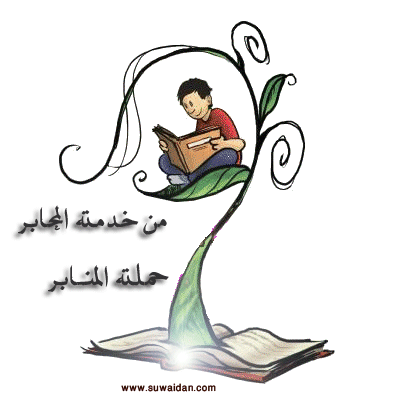 الكلمة: "هي اللفظ الموضوع لمعنى مفرد". فقولنا الموضوع لمعنى أخرج المهمل كديز وقولنا مفرد أخرج الكلام فإنه موضوع لمعنى غير مفرد.
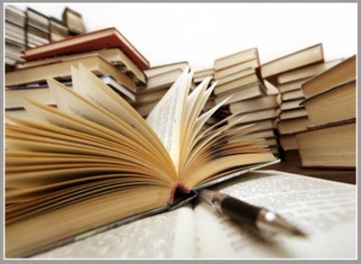 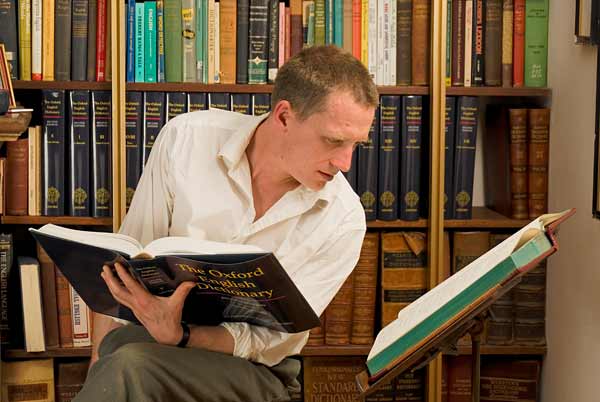 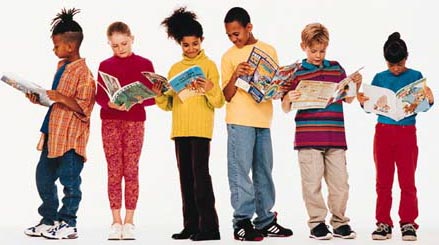 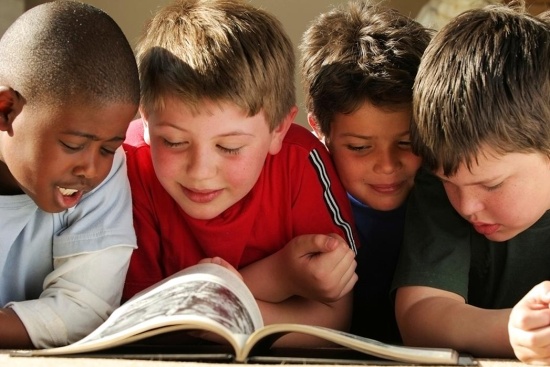 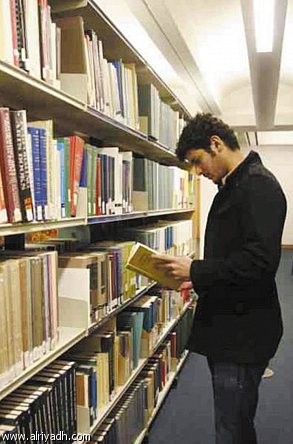 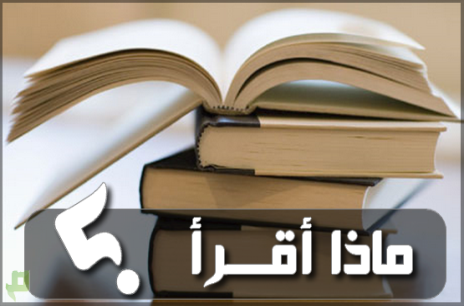 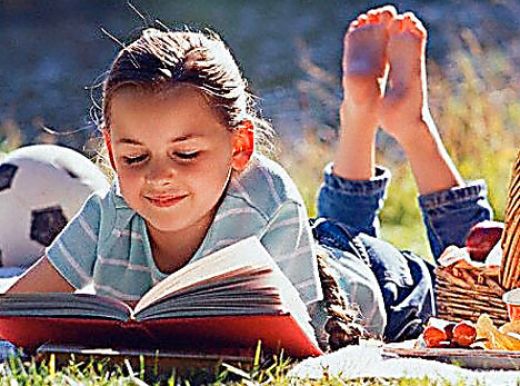 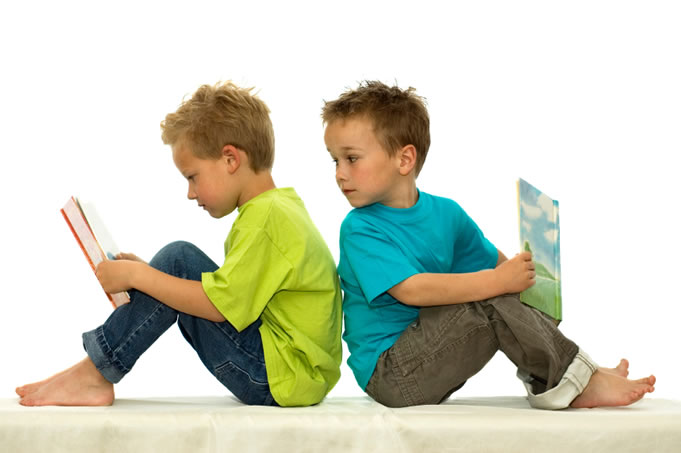 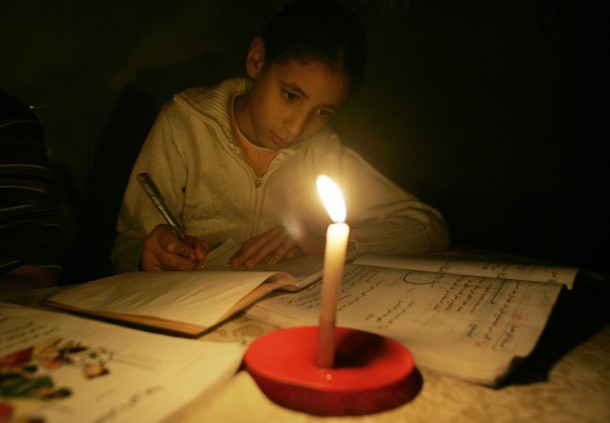